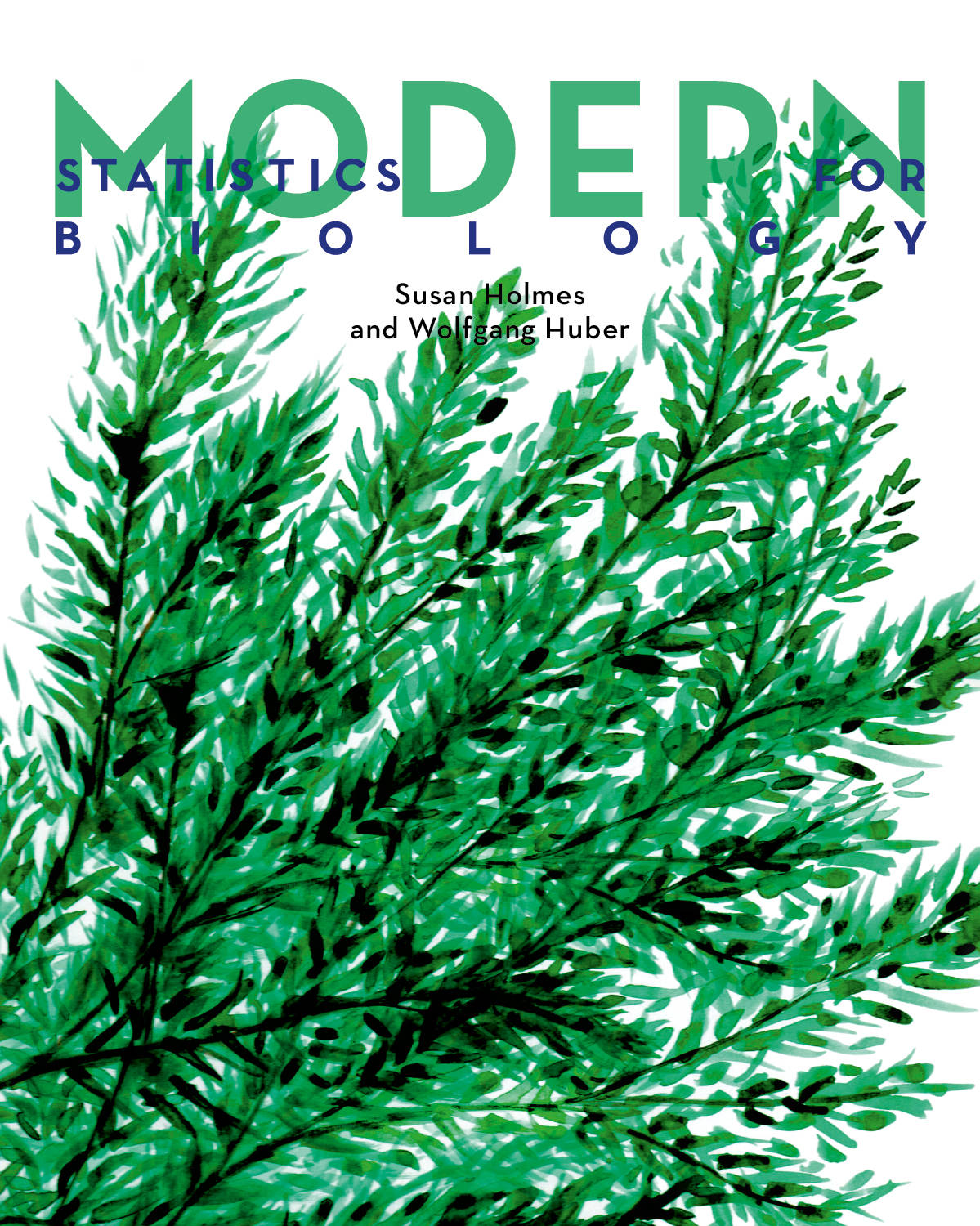 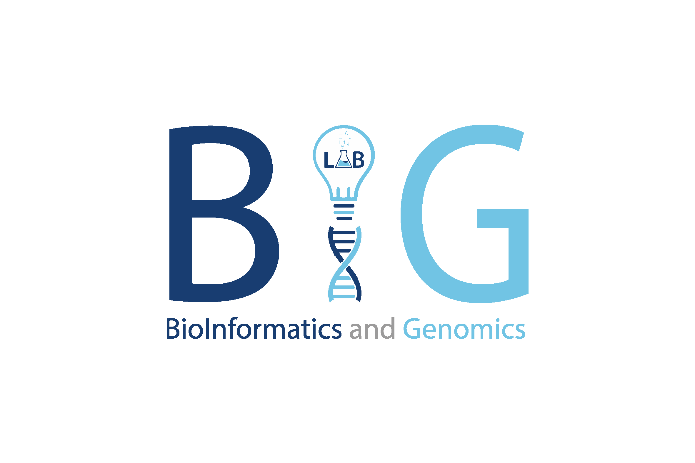 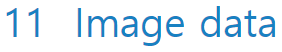 Seokju Park
2023.08.03
1
Introduction
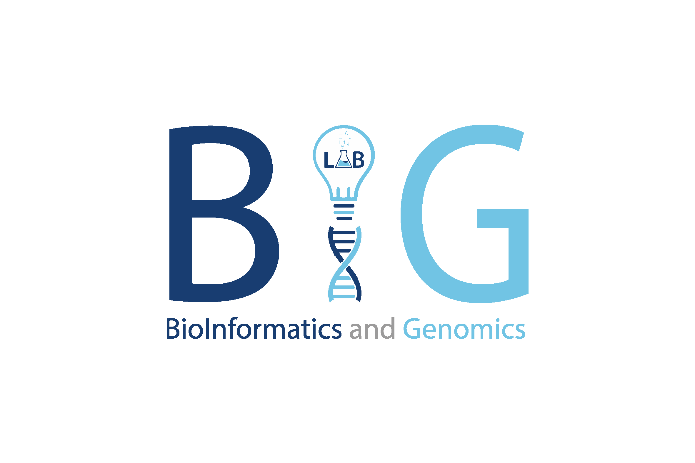 We will mainly study series of two-dimensional images.
We will learn how to identify the cells’ positions and shapes and how to quantitatively measure characteristics of the identified shapes and patterns, such as sizes, intensities, color distributions and relative positions. 
We can compare cells between different conditions, say under the effect of different drugs, or in different stages of differentiation and growth.
We can measure relationship between objects, e.g., whether they like to cluster together or repel each other, or whether certain characteristics tend to be shared between neighboring objects, indicative of cell-to-cell communication.
2
Loading and displaying images
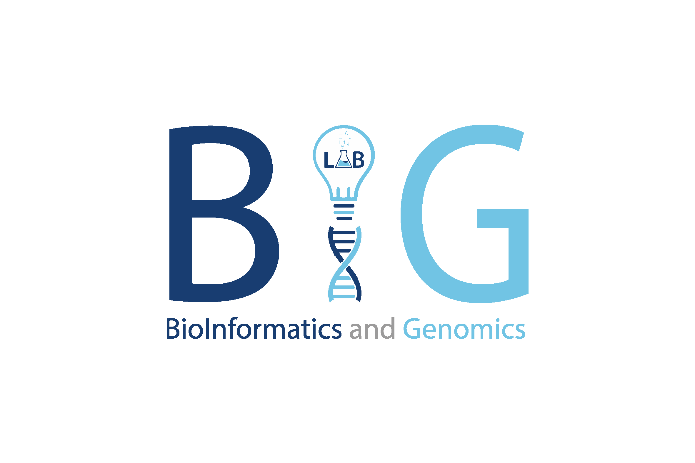 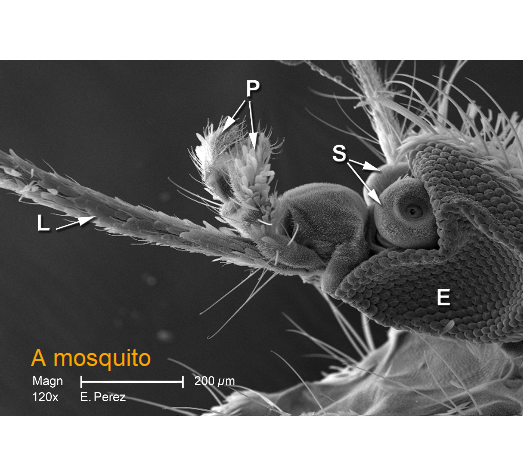 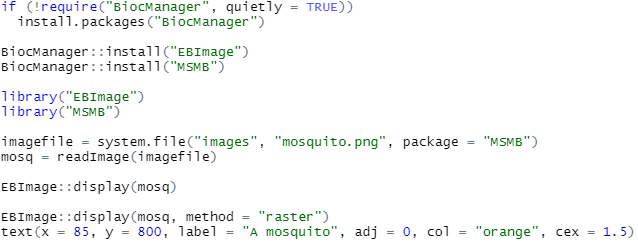 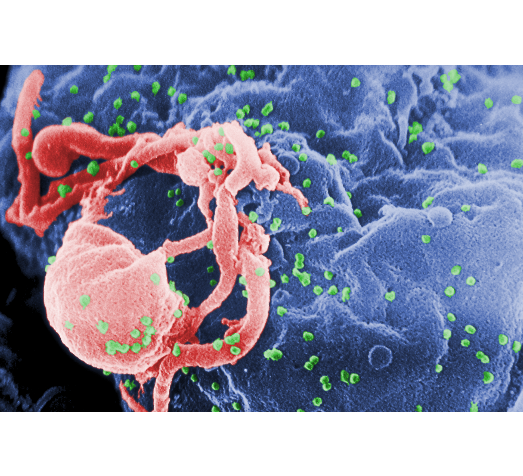 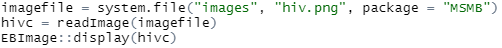 3
How are images stored in R
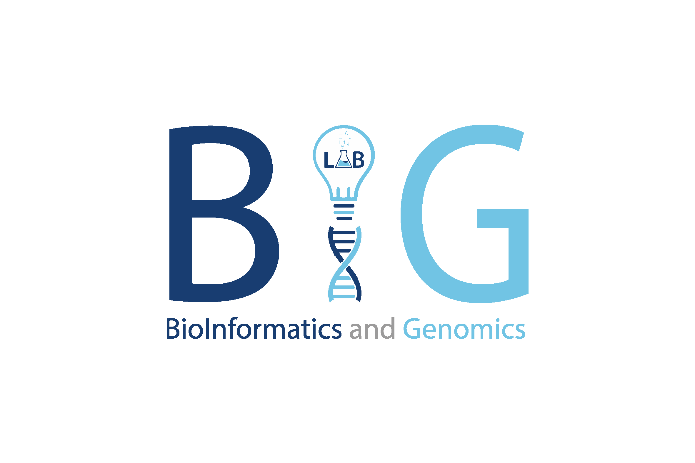 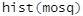 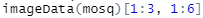 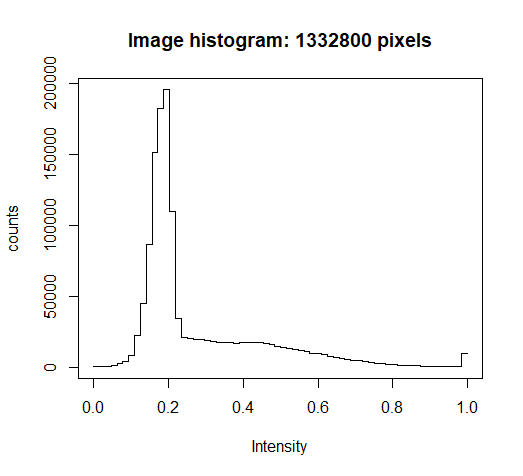 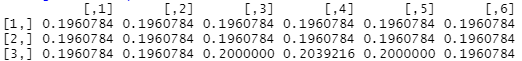 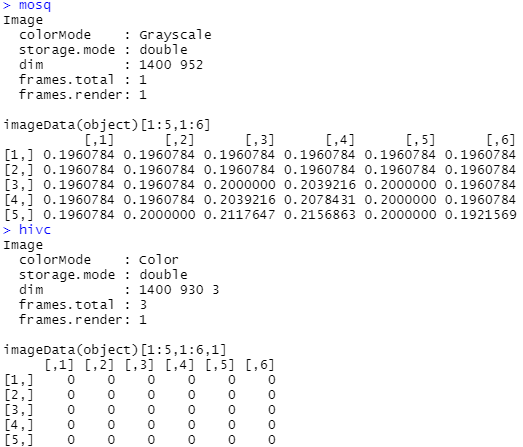 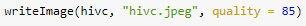 4
Manipulating images
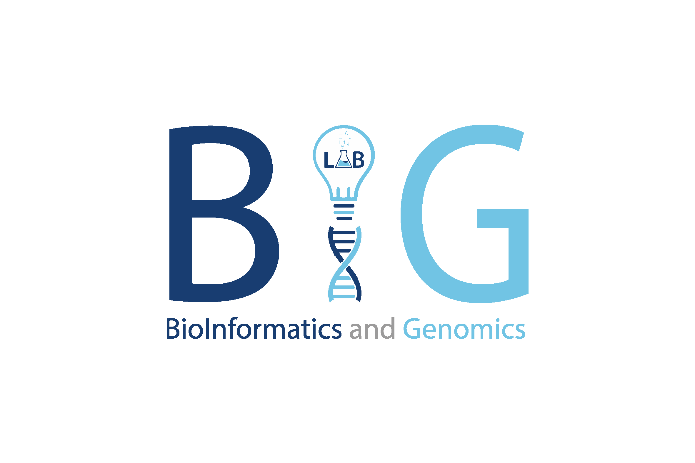 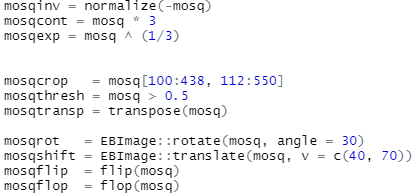 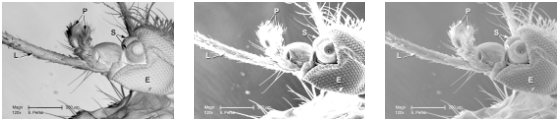 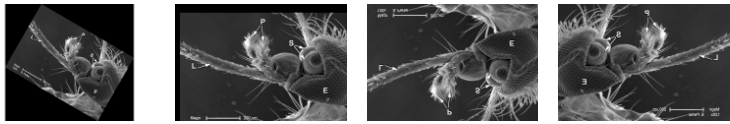 5
Linear filters – intensity scale
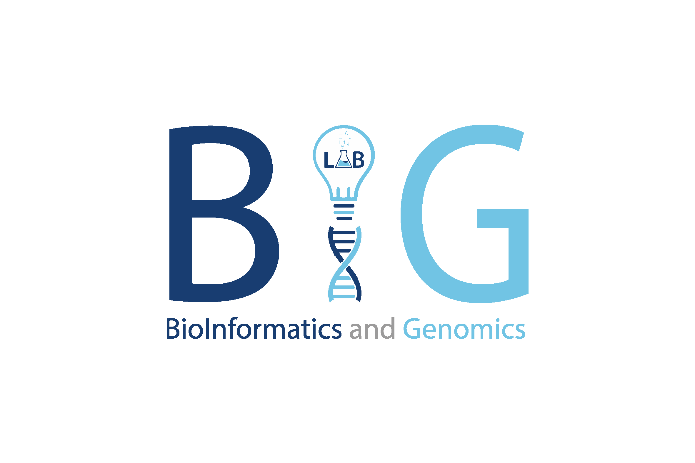 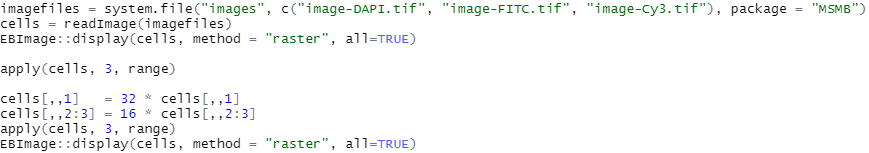 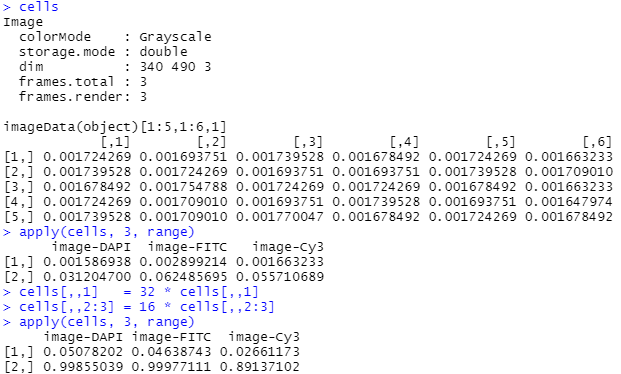 DNA
Alpha-tubulin
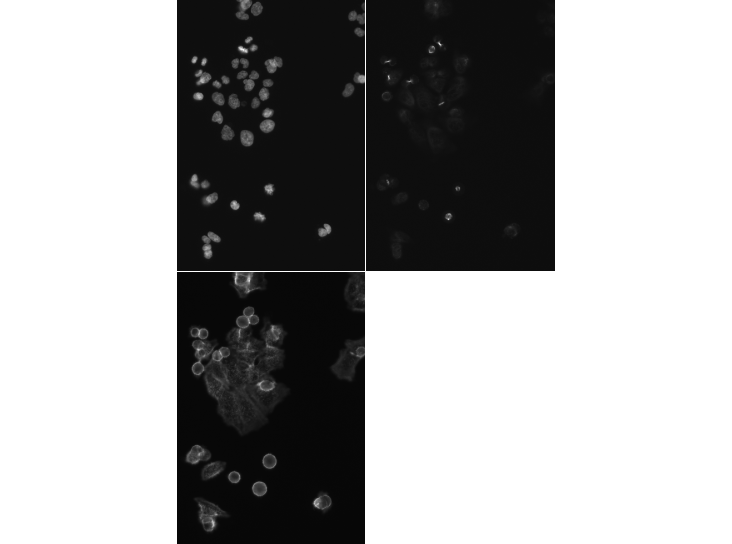 actin
6
Linear filters – noise reduction by smoothing
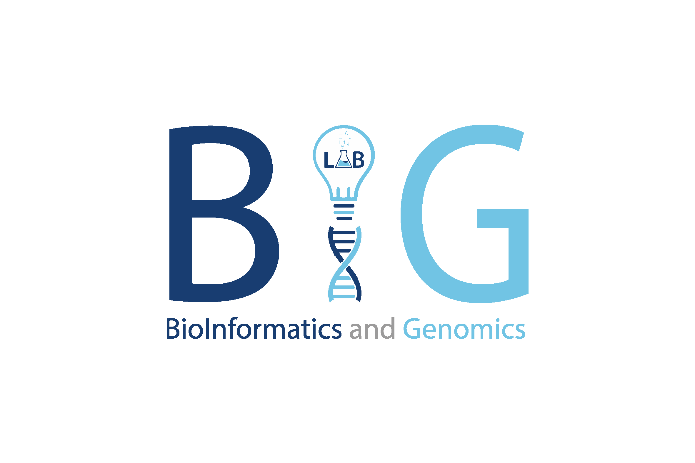 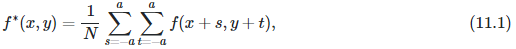 Moving average
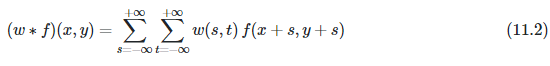 Weighted average
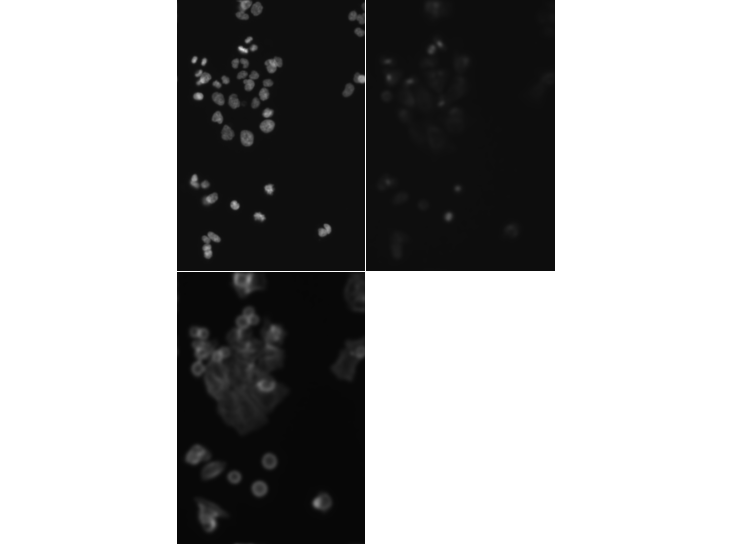 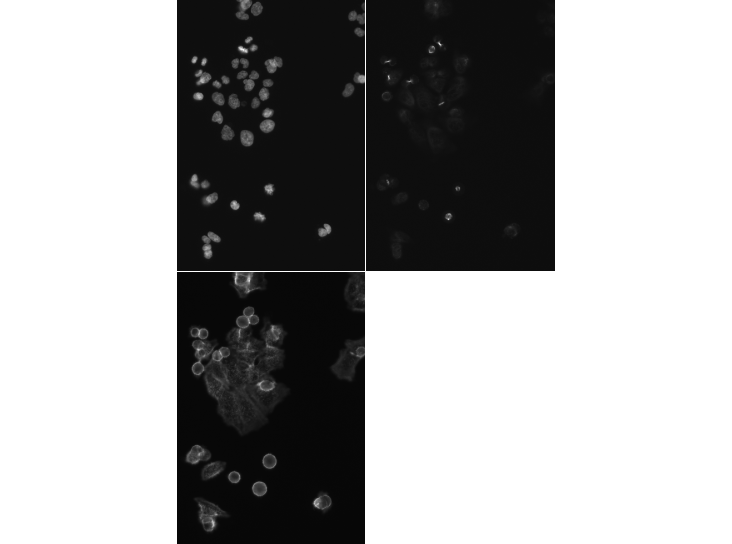 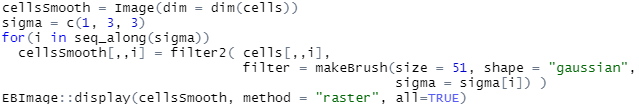 7
Adaptive thresholding
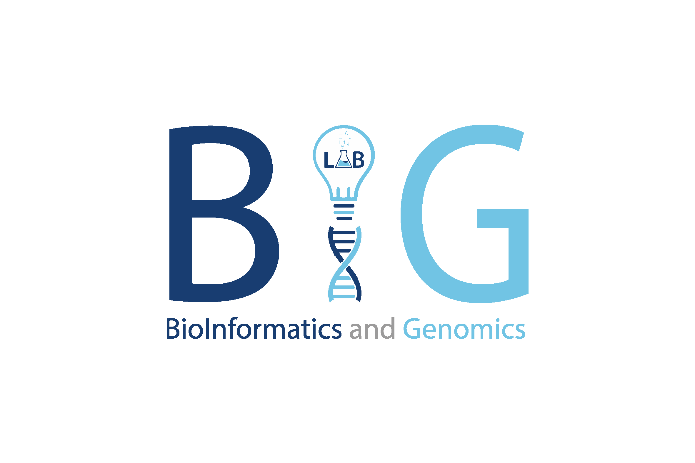 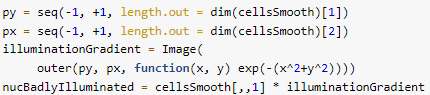 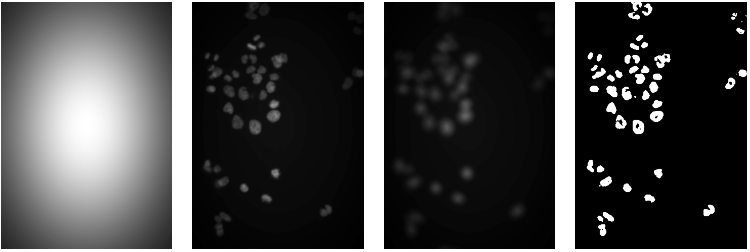 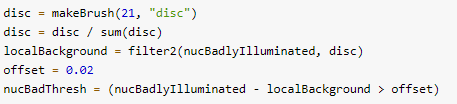 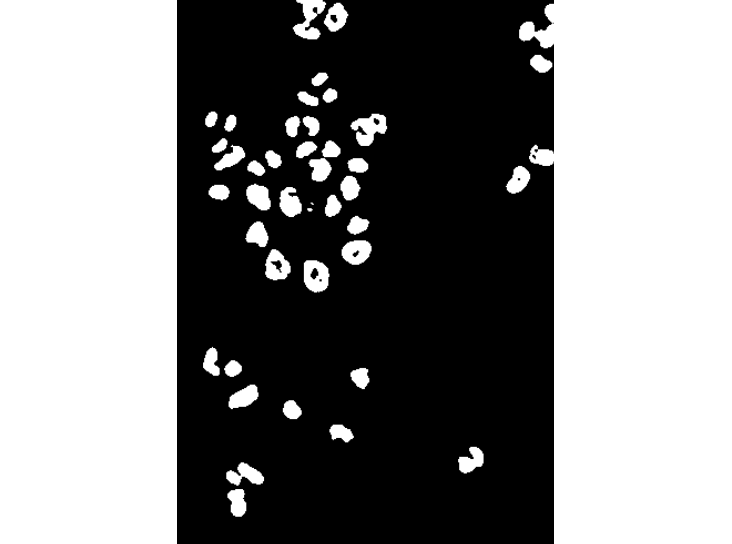 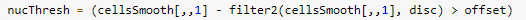 8
Morphological operations on binary images
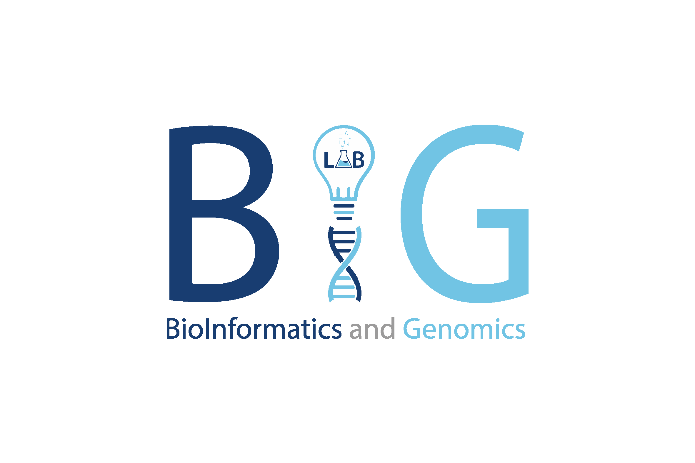 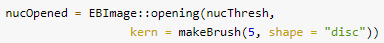 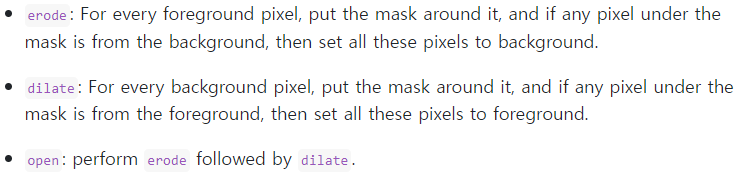 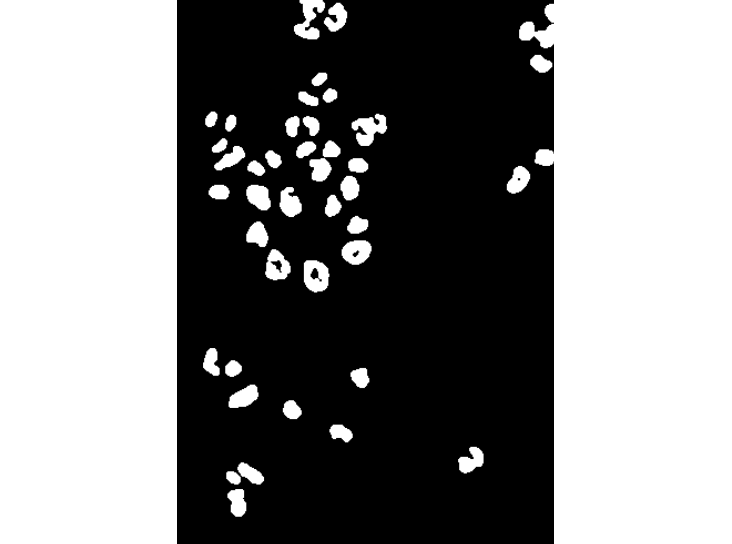 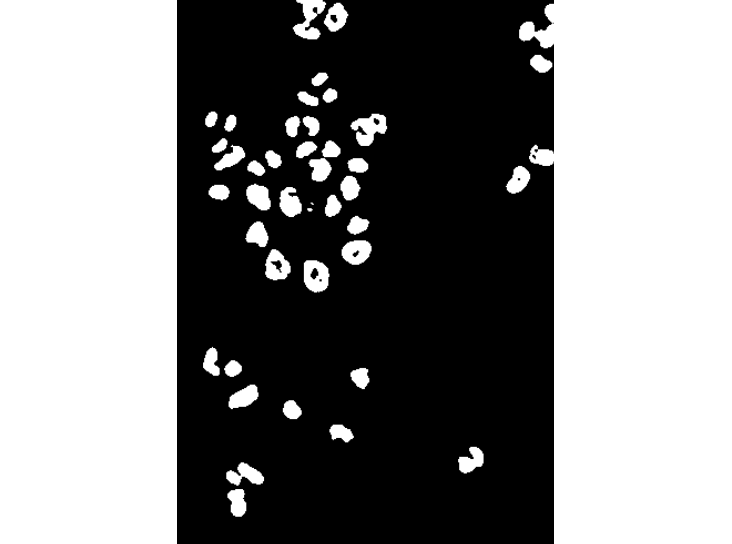 9
Segmentation of a binary image into objects
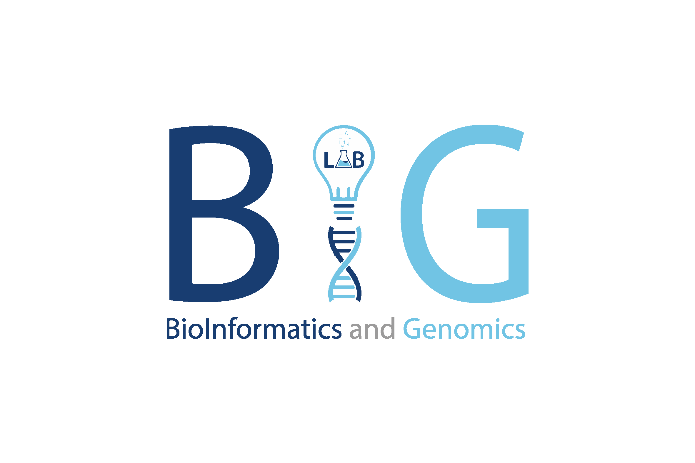 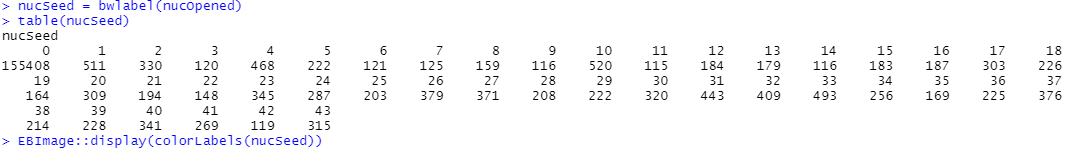 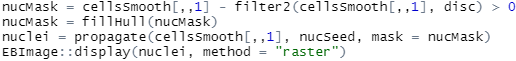 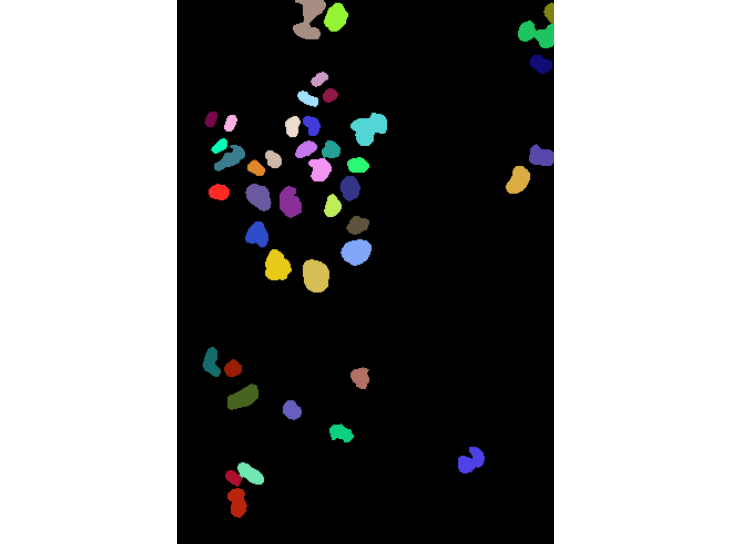 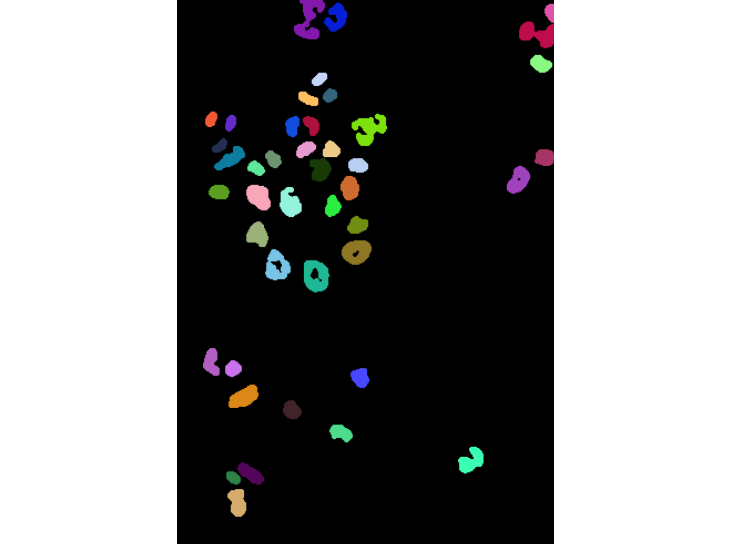 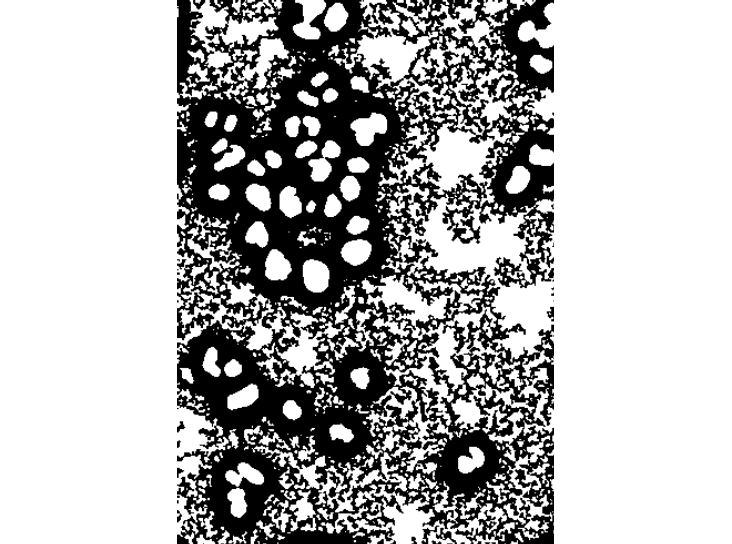 10
Voronoi tessellation
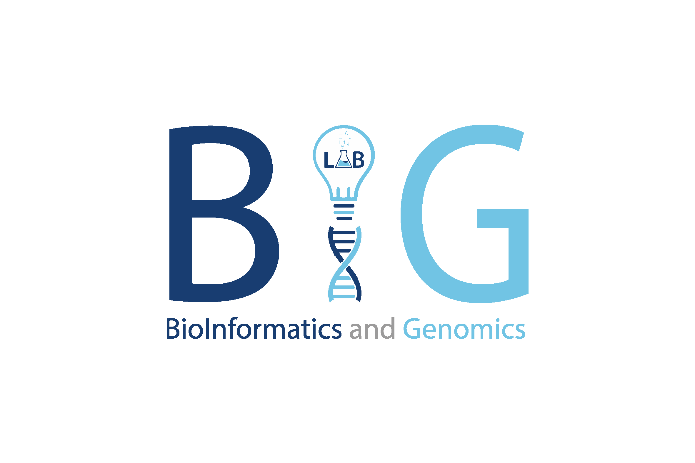 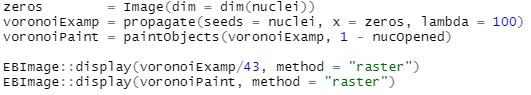 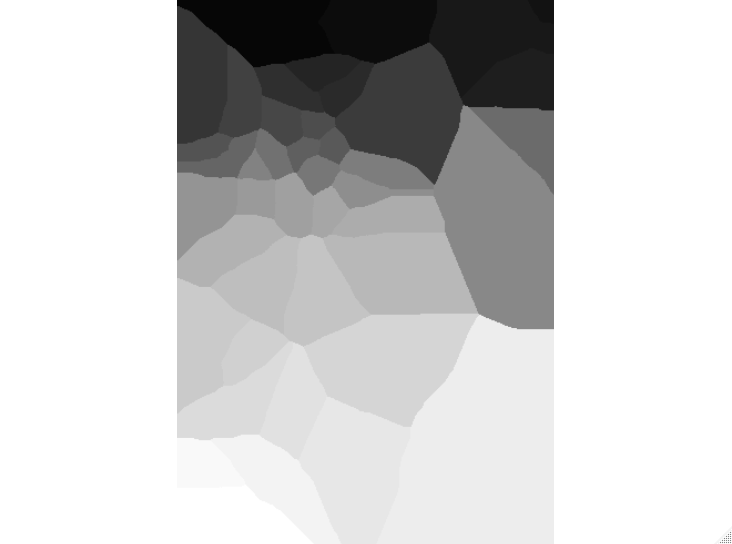 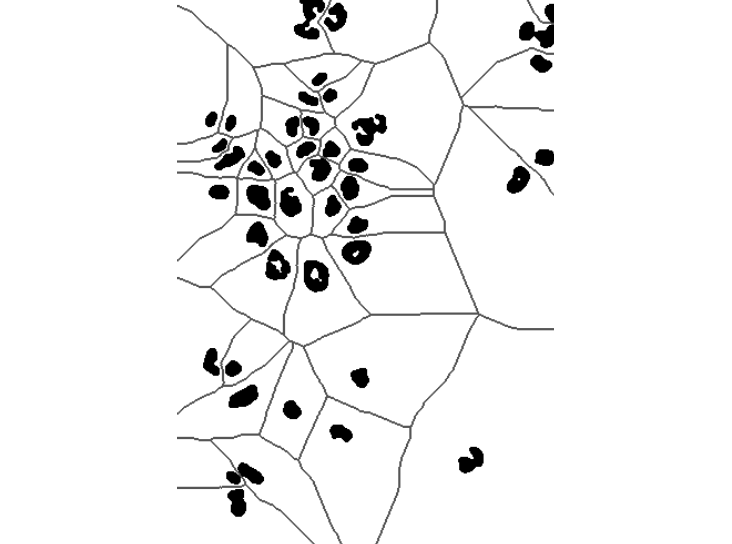 11
Segmenting the cell body
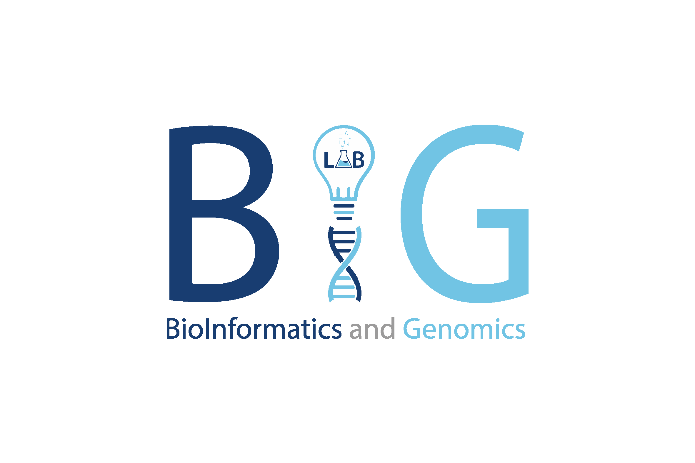 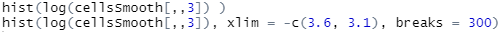 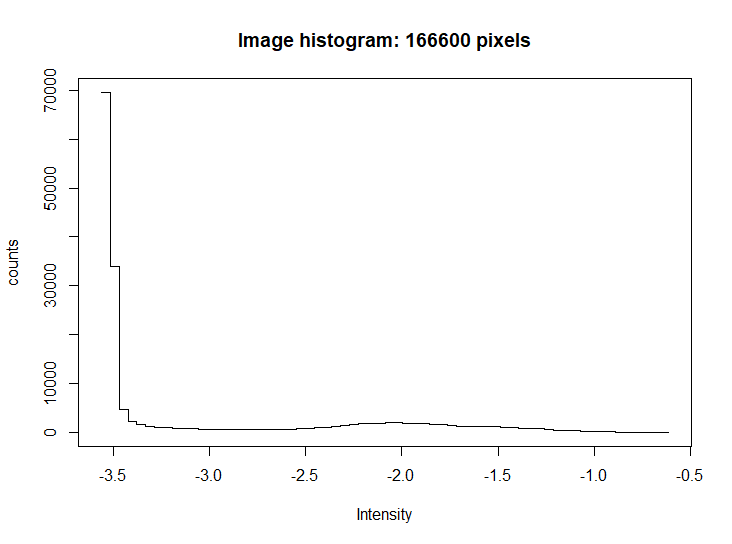 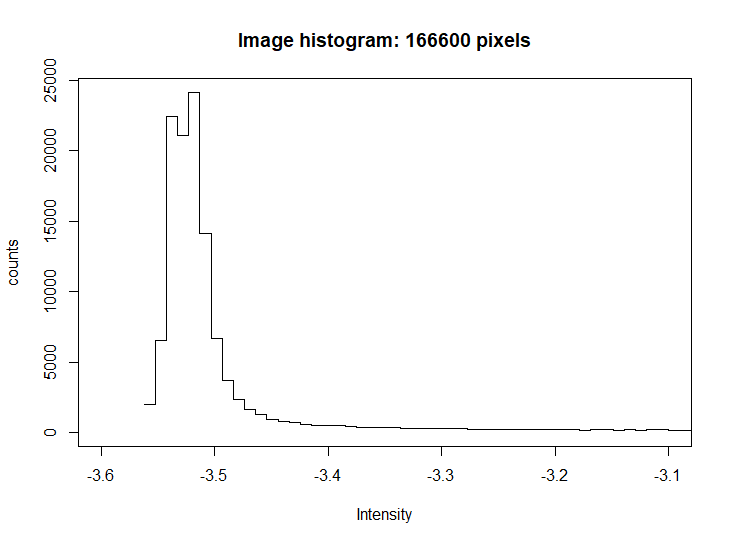 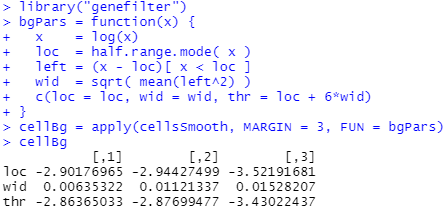 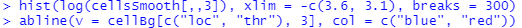 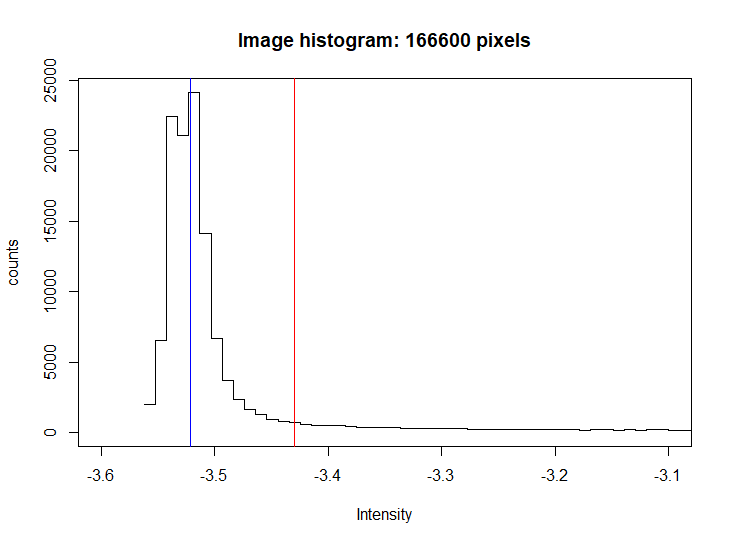 12
Segmenting the cell body
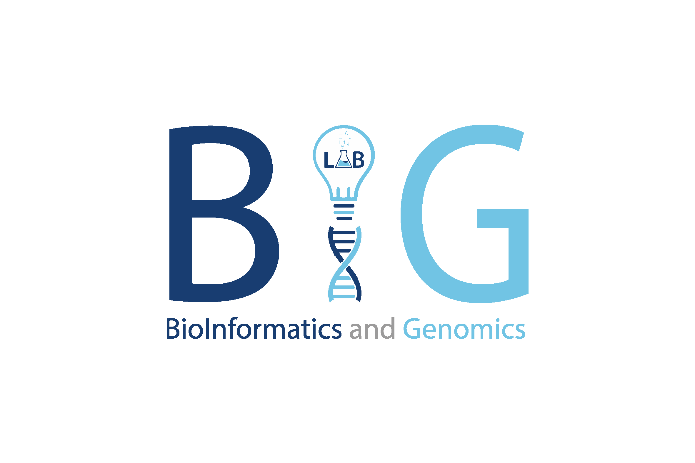 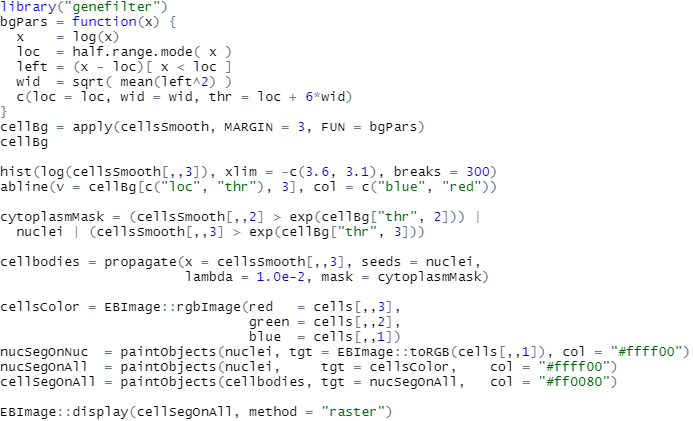 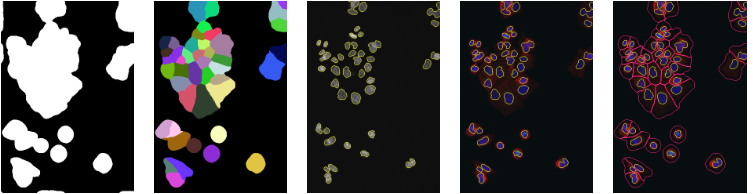 13
Feature extraction
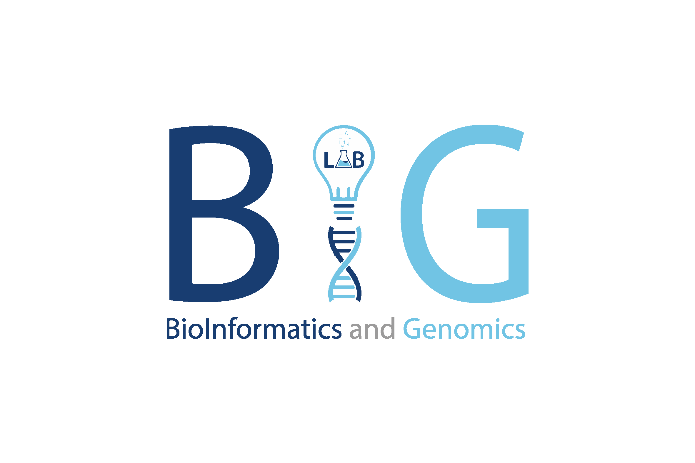 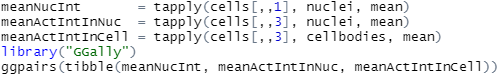 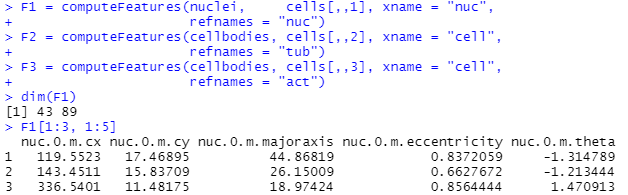 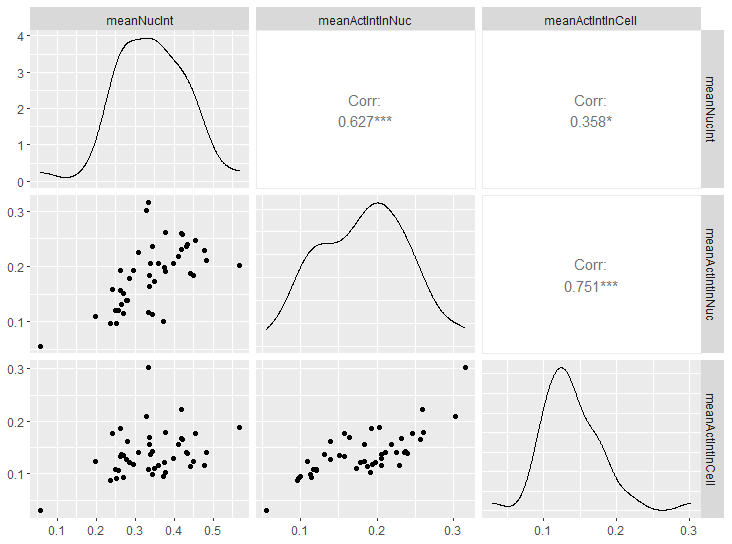 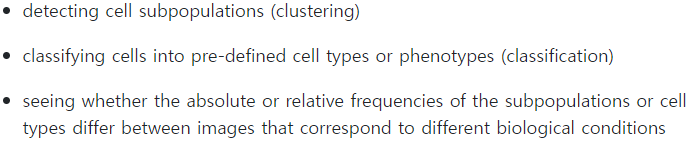 14
Spatial statistics: point processes
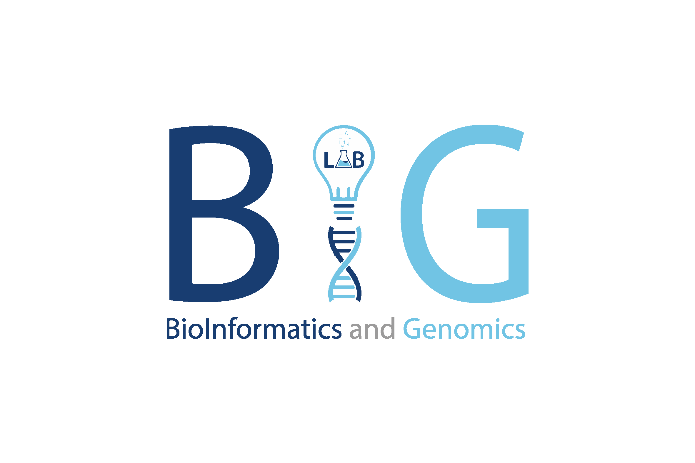 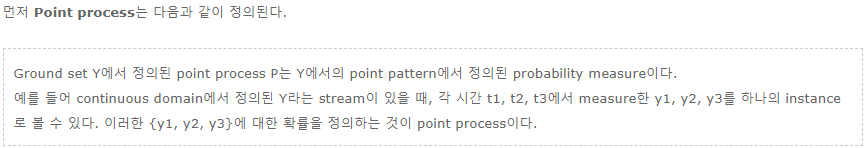 https://enginius.tistory.com/494
15
Spatial statistics: point processes
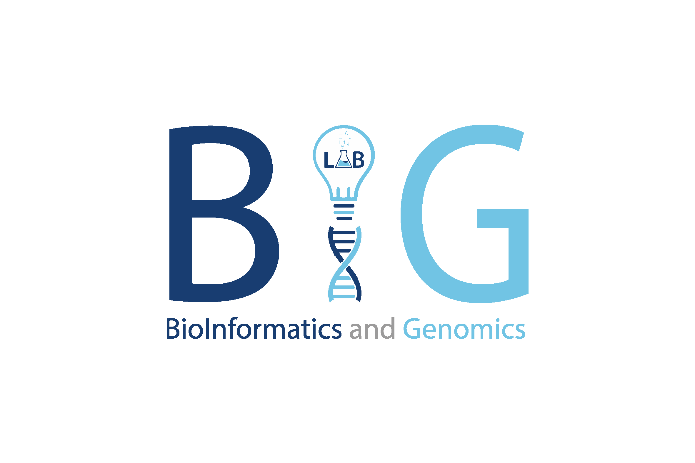 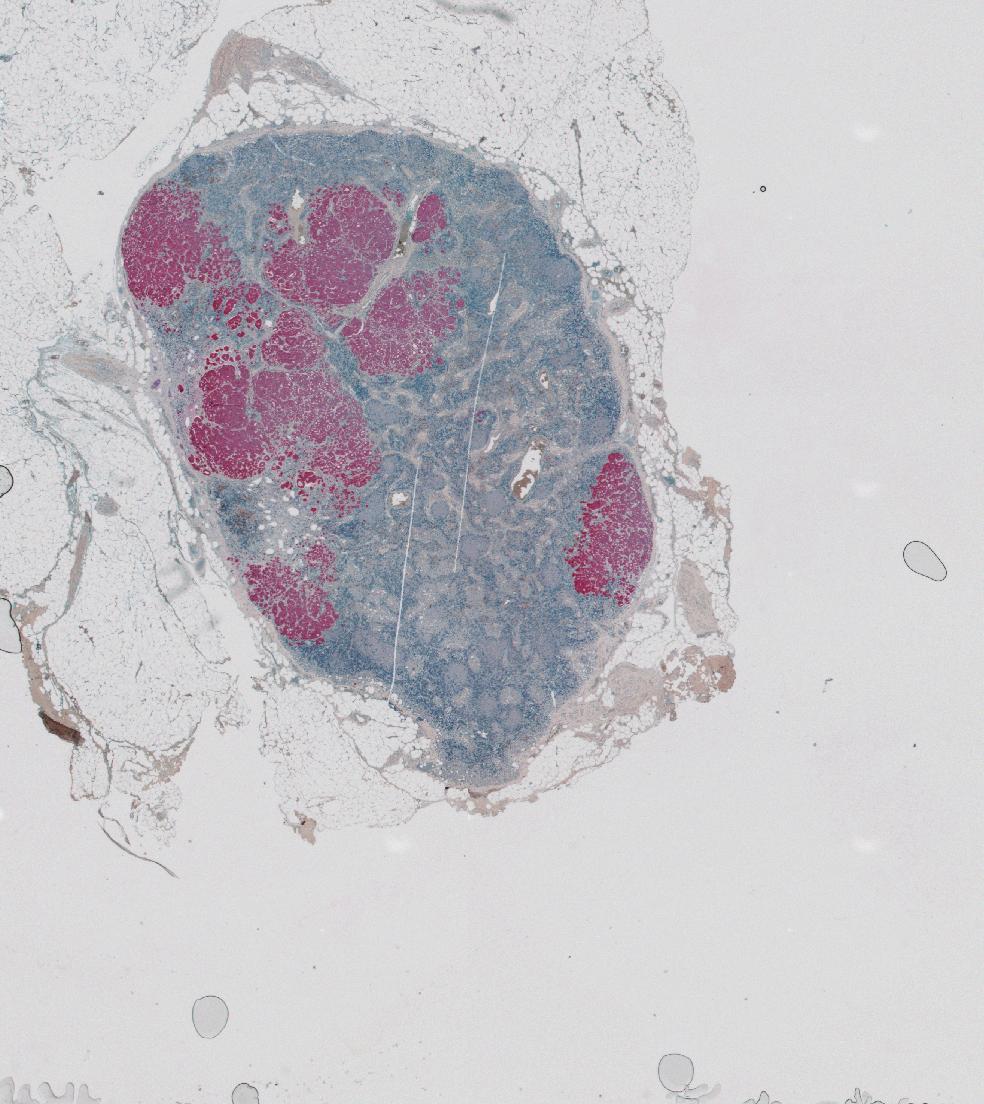 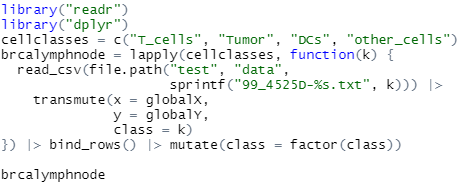 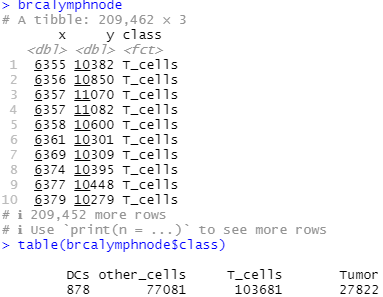 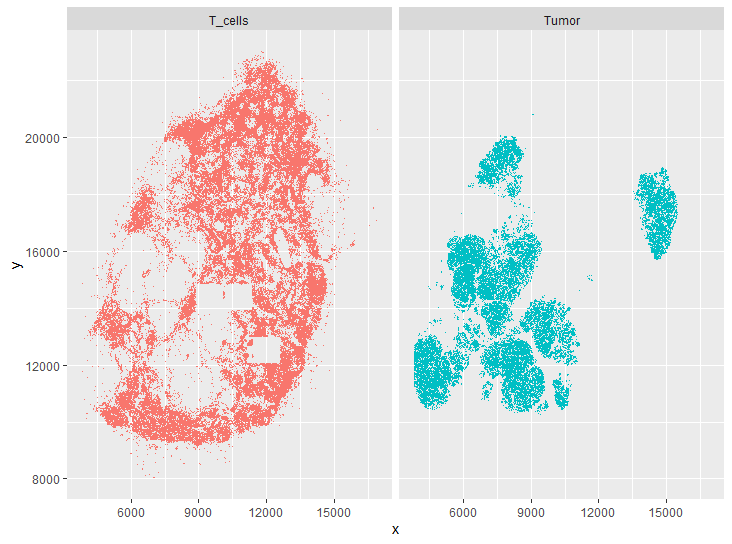 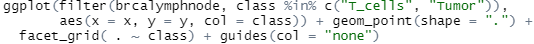 16
Spatial statistics: point processes
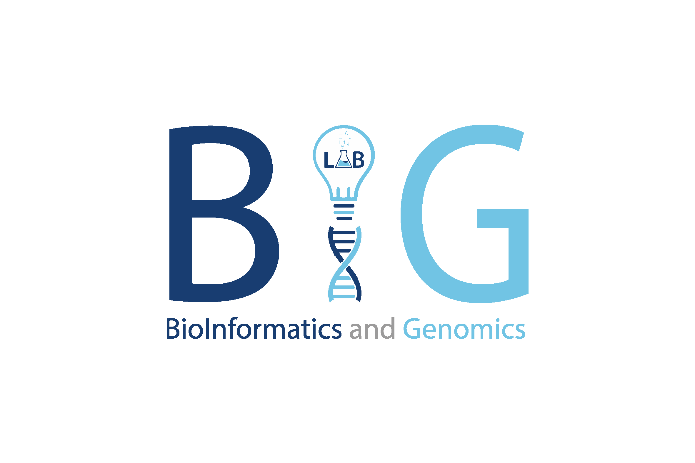 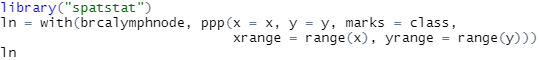 The points can be marked with certain properties.
For the marked point process, the points can lie anywhere within the space, whereas in an image, the pixels are covering the space in regular, rectangular way.
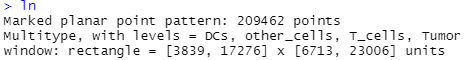 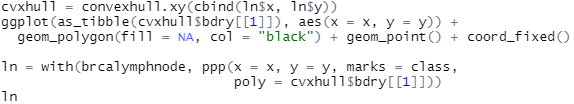 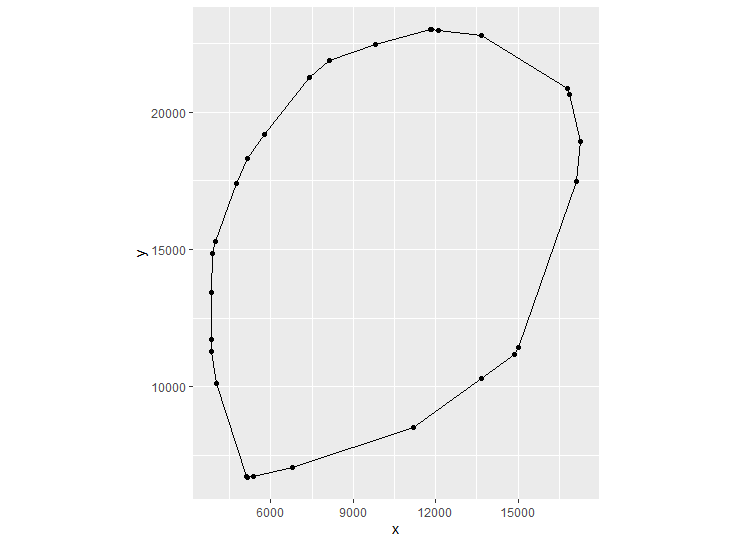 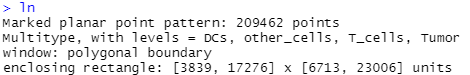 17
First order effects: the intensity
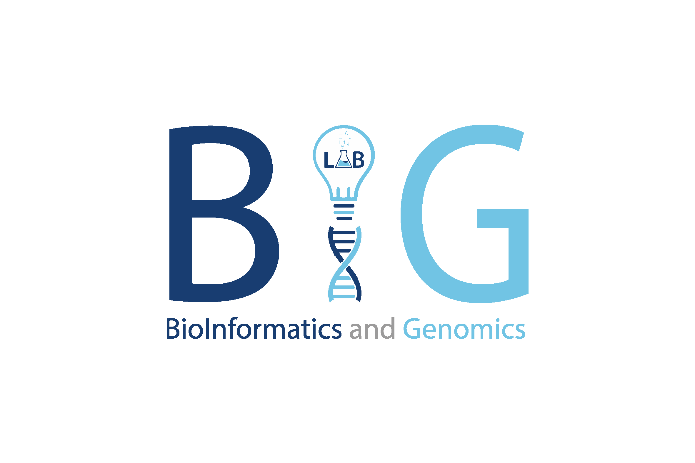 Intensity of process
Spatial covariance
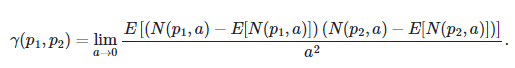 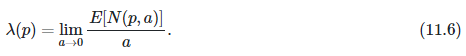 As a null model,
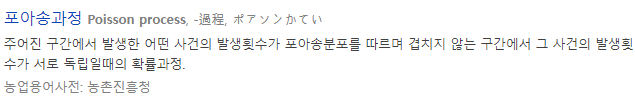 18
First order effects: the intensity
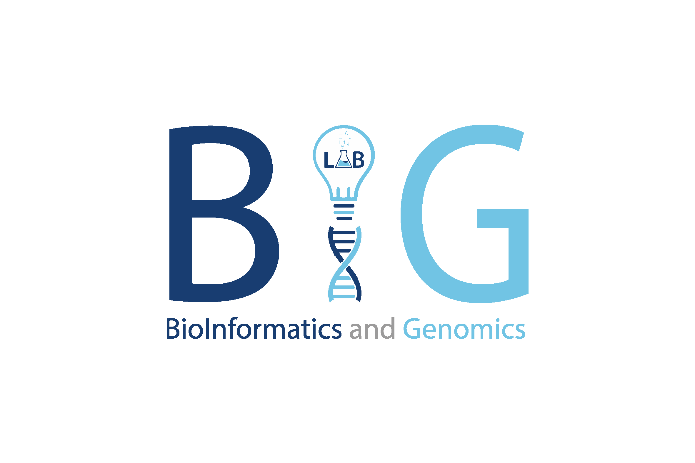 Estimating the intensity ~ 2D density estimation
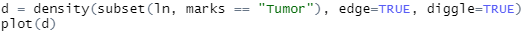 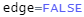 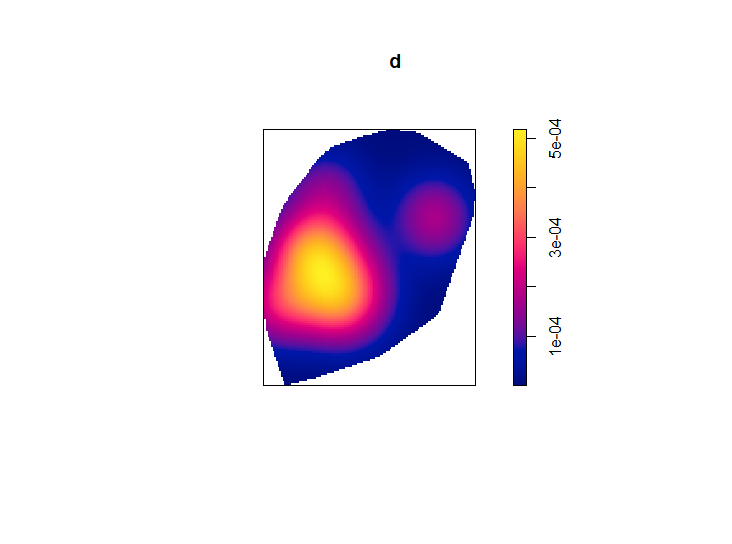 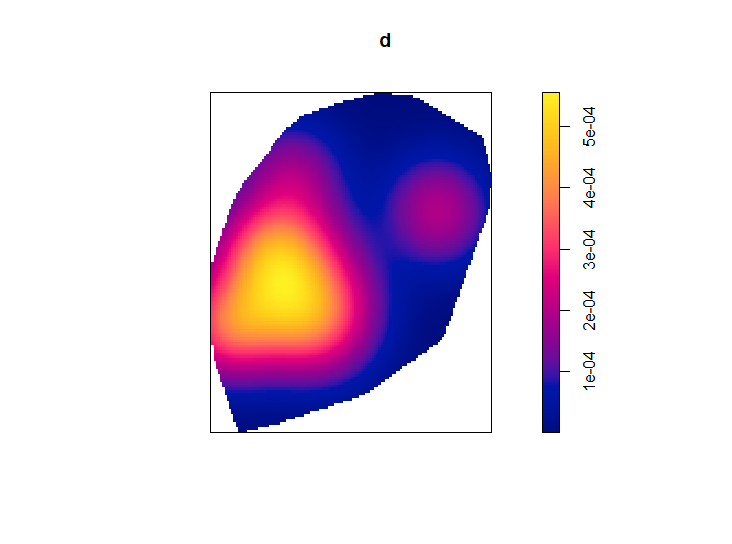 Edge bias
computes a nonparametric estimate of the spatially varying risk of a particular event type.
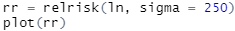 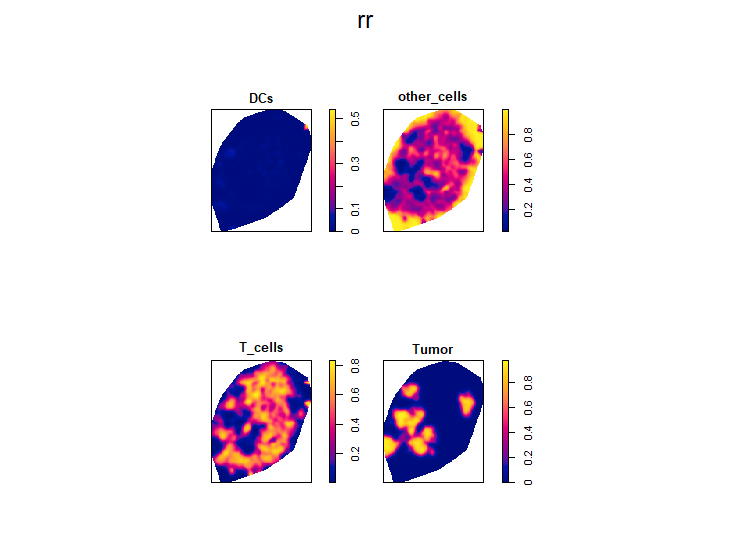 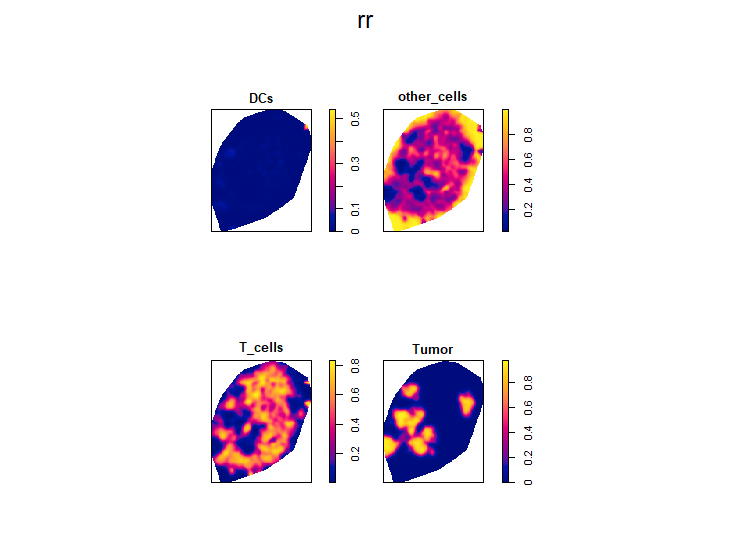 19
Second order effects: spatial dependence
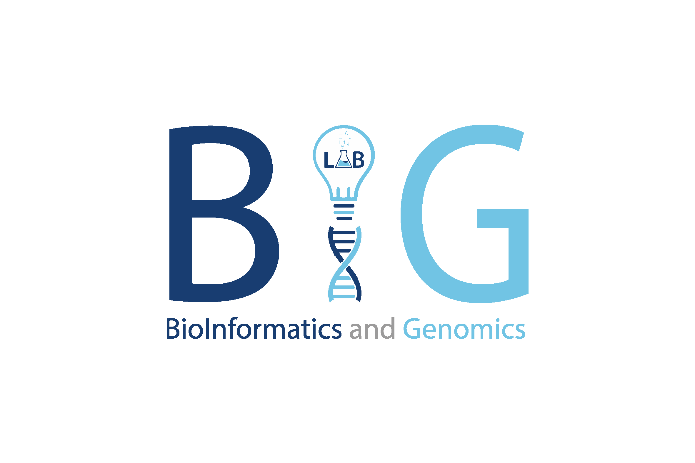 Distance (W) between a random point and its nearest neighbor
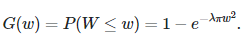 For a homogeneous Poisson process, the cdf:
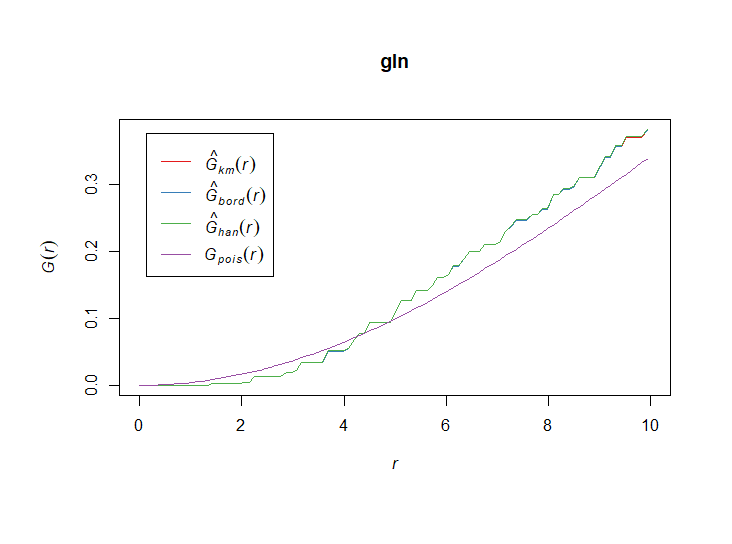 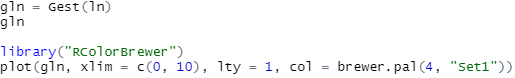 Takes into account edge effect
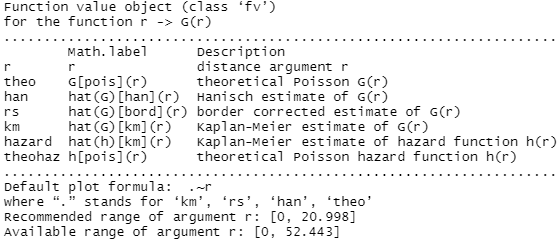 Distance are shorter than
for the null model 
 cluster ?
20
Second order effects: spatial dependence
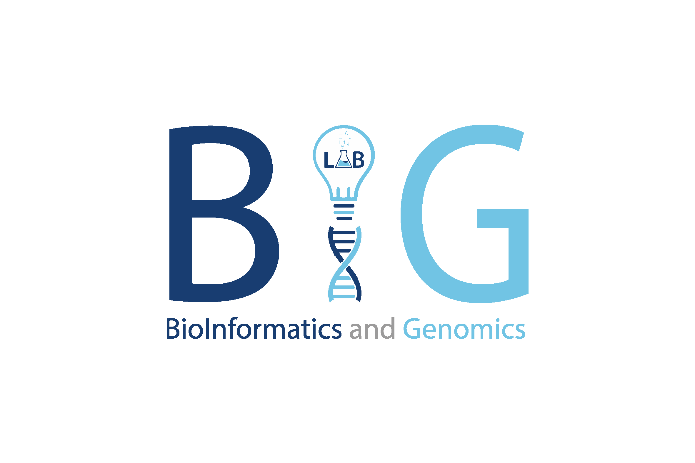 Ripley’s K-function (reduced second moment function)
Generalized K in inhomogeneous point processes:
Edge correction factor
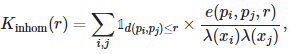 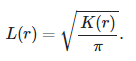 Transformation of K:
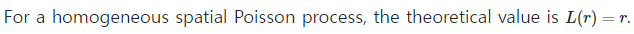 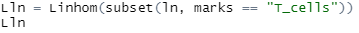 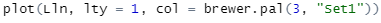 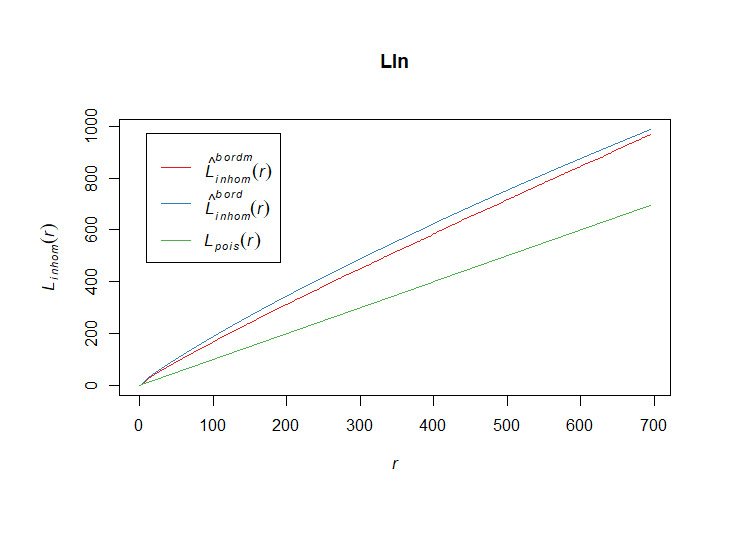 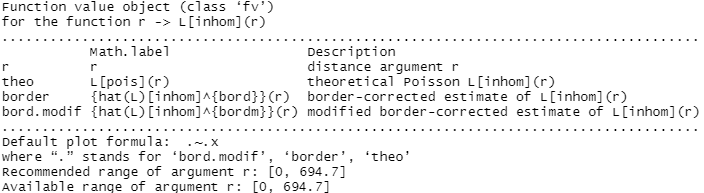 21
Second order effects: spatial dependence
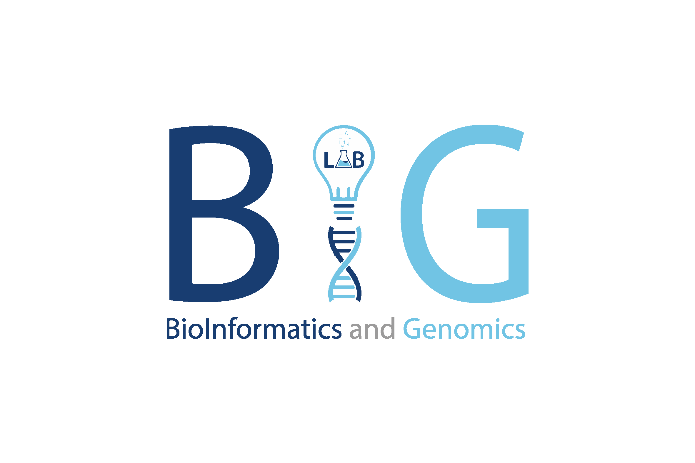 The pair correlation function
described how point density varies as a function of distance from a reference point
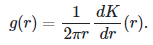 For a stationary point process:
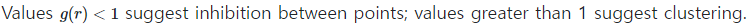 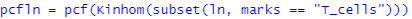 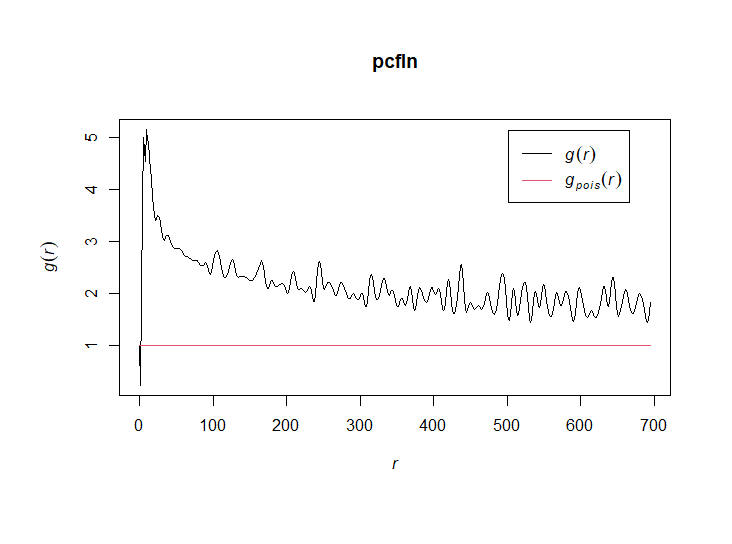 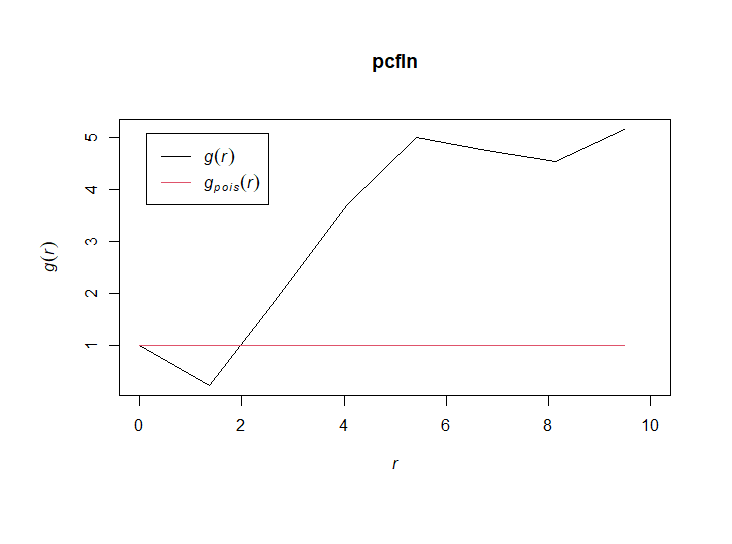 Cluster
Avoidance
22